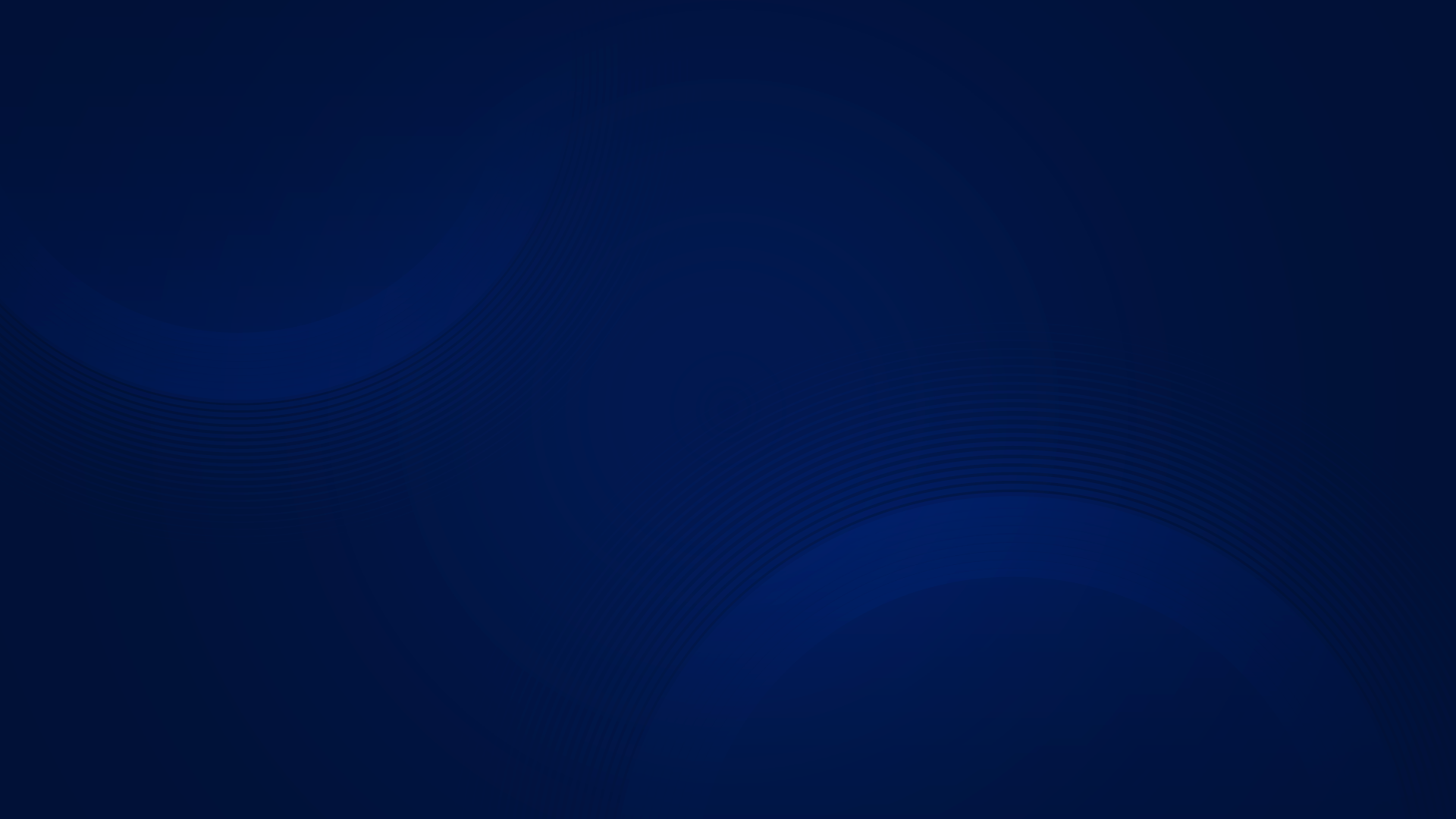 Logo autorizado da IBM. Obtenha no link abaixo: https://bpmg.partnerworld.ibm.com/sales/gss/bpmg/
Logo da sua empresa
IBM & (partner)
unidos para impulsionar a transformação digital dos seus negócios!
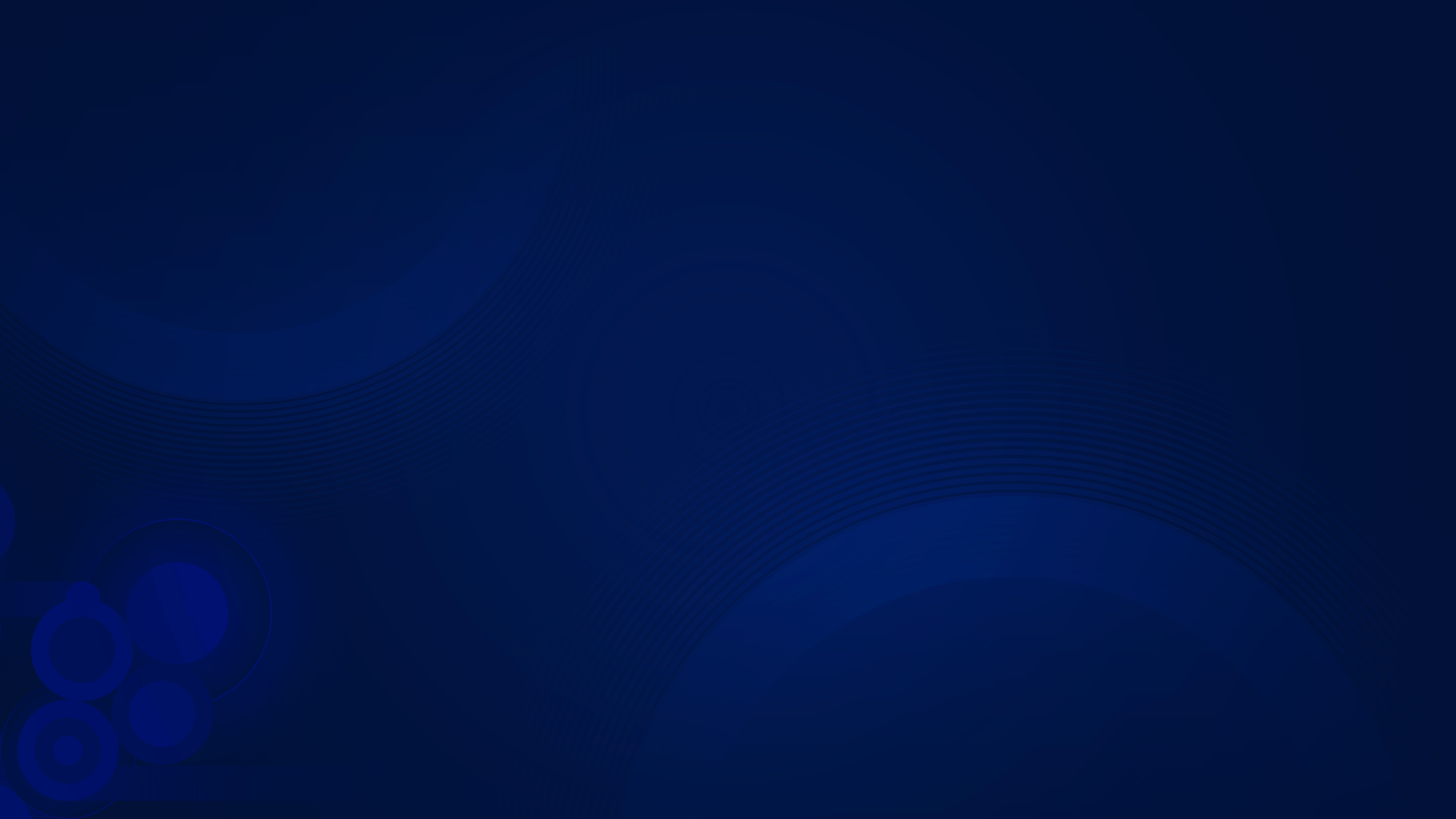 Logo autorizado da IBM. Obtenha no link abaixo: https://bpmg.partnerworld.ibm.com/sales/gss/bpmg/
Logo da sua empresa
IBM e (partner)
Uma aliança estratégica que impulsiona a transformação digital dos negócios!
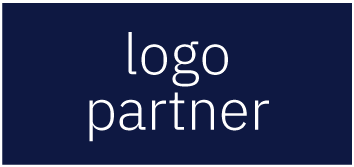 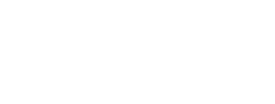 IBM & (partner):
unidos para impulsionar a transformação digital dos negócios!